Коррекция речевой деятельности дошкольников путем активизации межполушарного взаимодействия
«Истоки способностей и дарования детей — на кончиках их пальцев. От пальцев, образно говоря, идут тончайшие нити — ручейки, которые питают источник творческой мысли. 
       Другими словами, чем больше мастерства в детской руке, тем умнее ребенок»
В.А. Сухомлинский
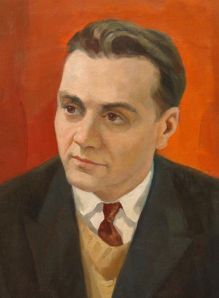 Инстинктивные звуки и движения
Медленное формирование речи
(дети по способам общения близки к животным)
Развитие членораздельной речи
и отвлеченного словесного мышления
Зависимость от строения мозга
Кольцова М. М. Ребенок учится говорить
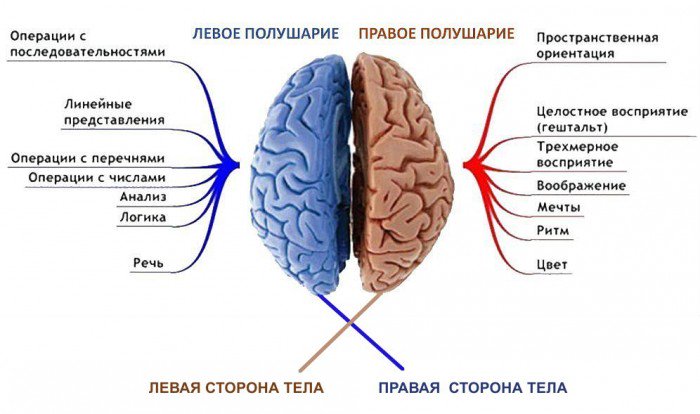 Кинезиология
Наука о развитии головного мозга через движение, наука о развитии умственных способностей и физического здоровья через определенные двигательные упражнения.
Цель – развитие межполушарного взаимодействия, способствующее активизации мыслительной деятельности.
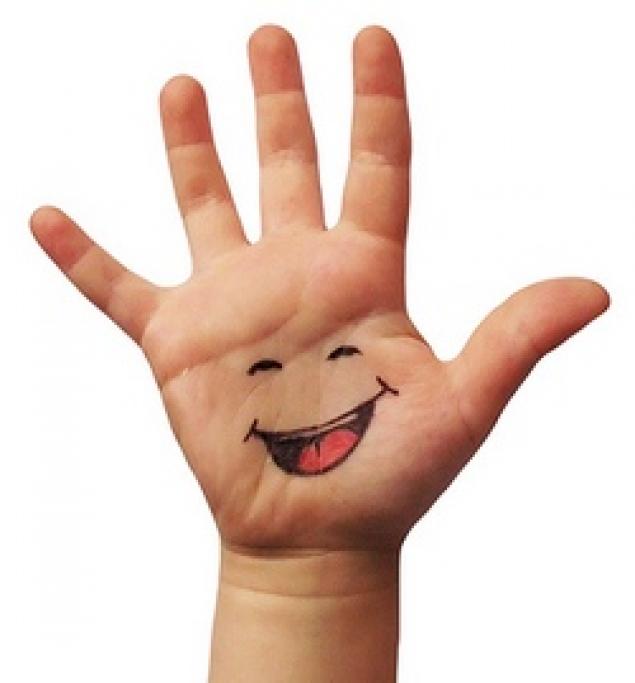 Упражнения включают в себя:
сжатие, растяжение и расслабление кисти;
изолированные движения каждого из пальцев.


Применение данного метода позволяет улучшить:
память;
внимание;
речь;
пространственные представления;
мелкую и крупную моторику.
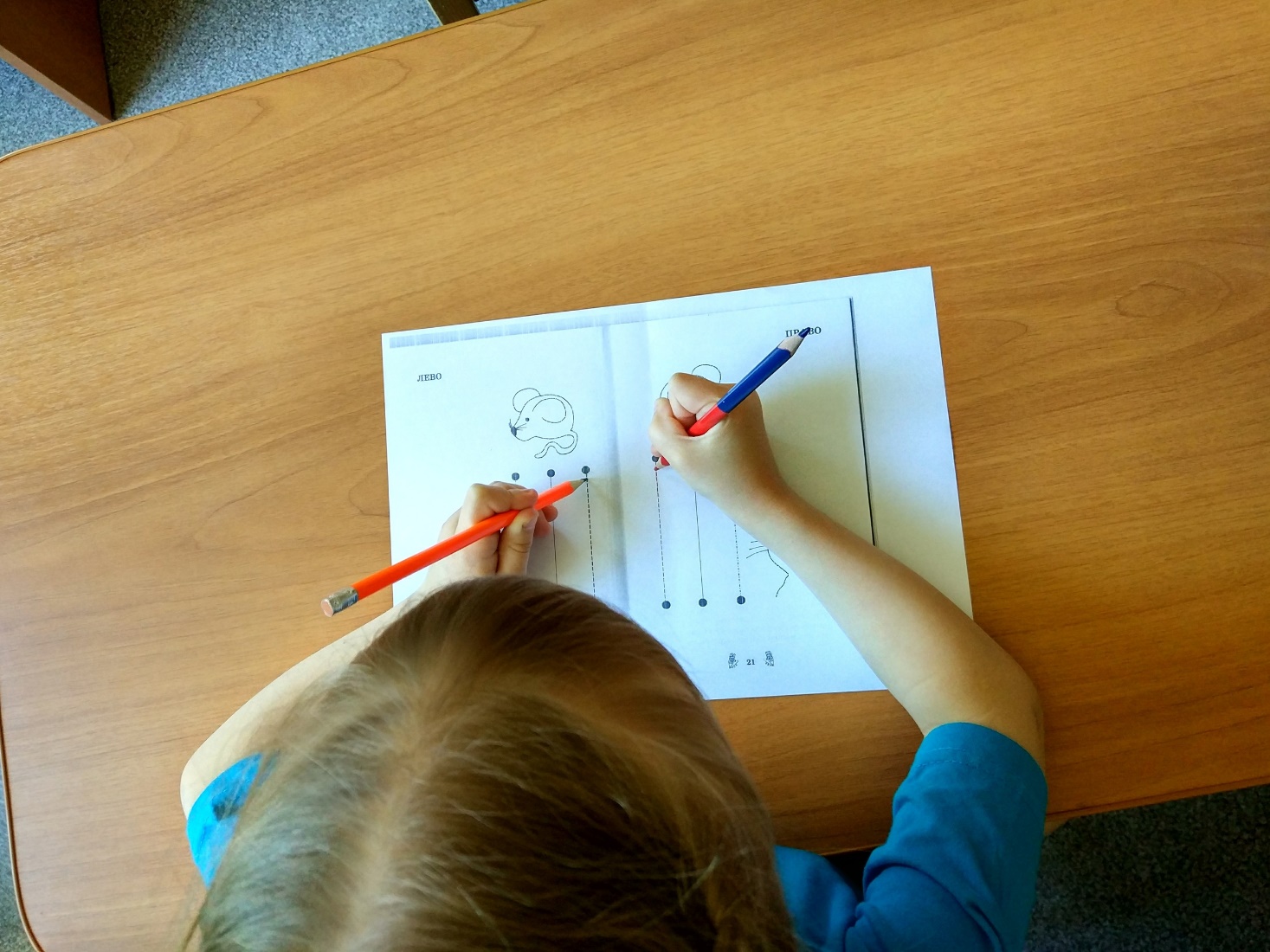 Основные упражнения
игры с предметами;
бродилки, трафареты;
выкладывание по заданному контуру;
зеркальное рисование;
игры-шнуровки, пазлы, мозаики;
пальчиковые игры.
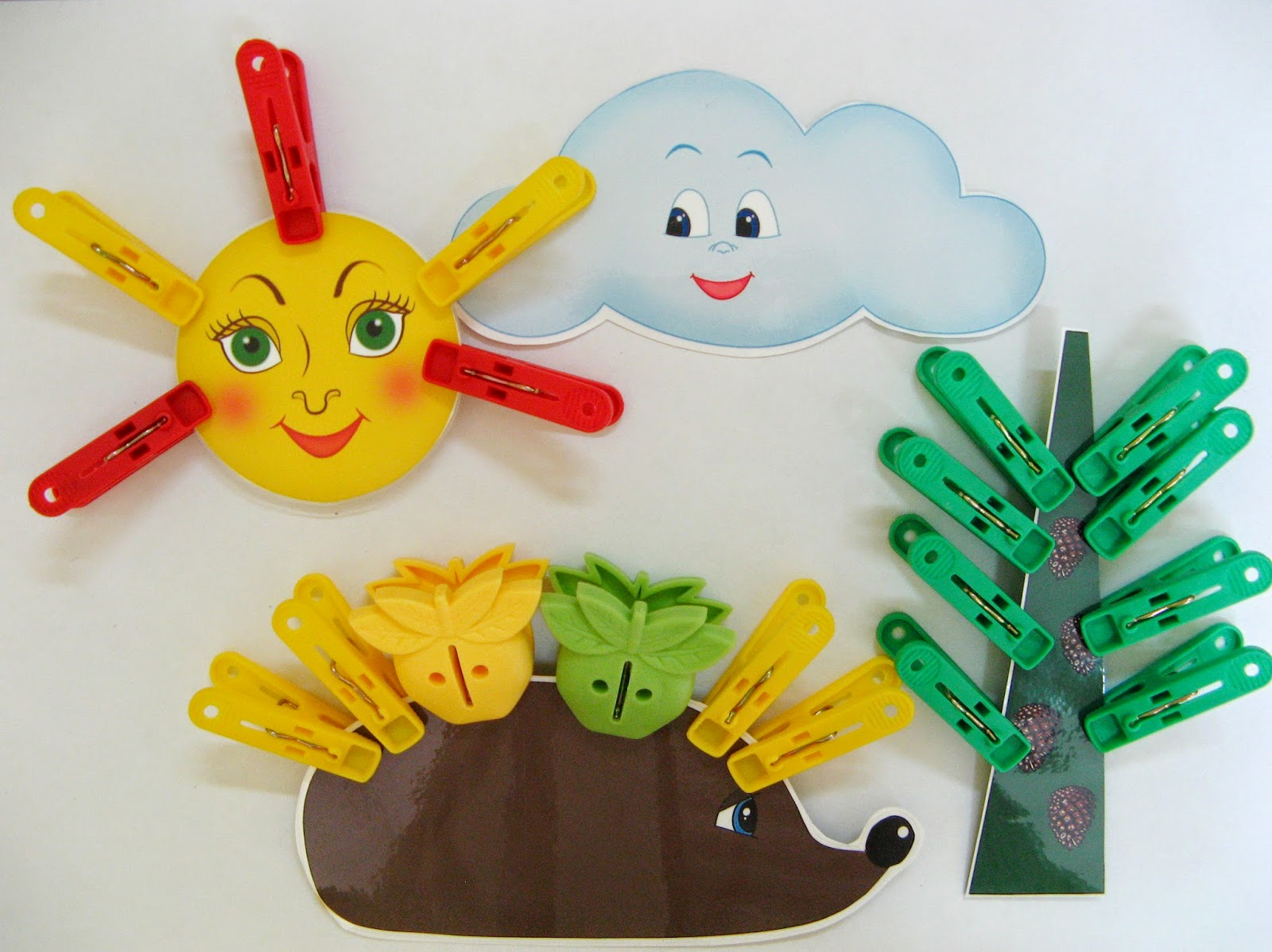 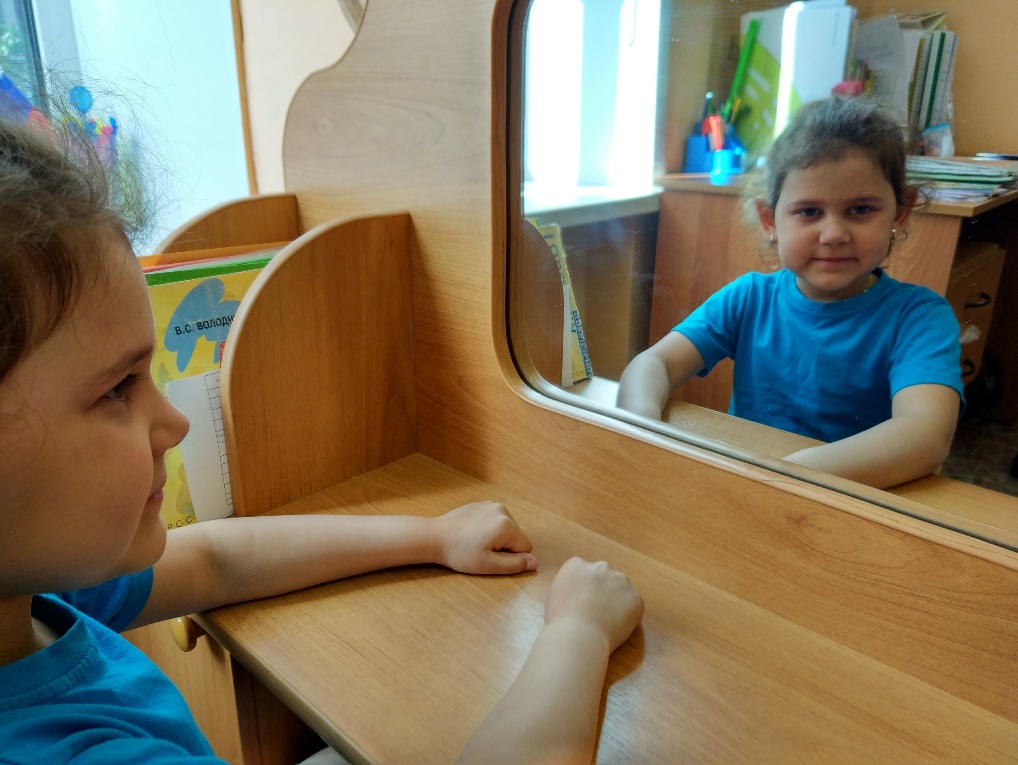 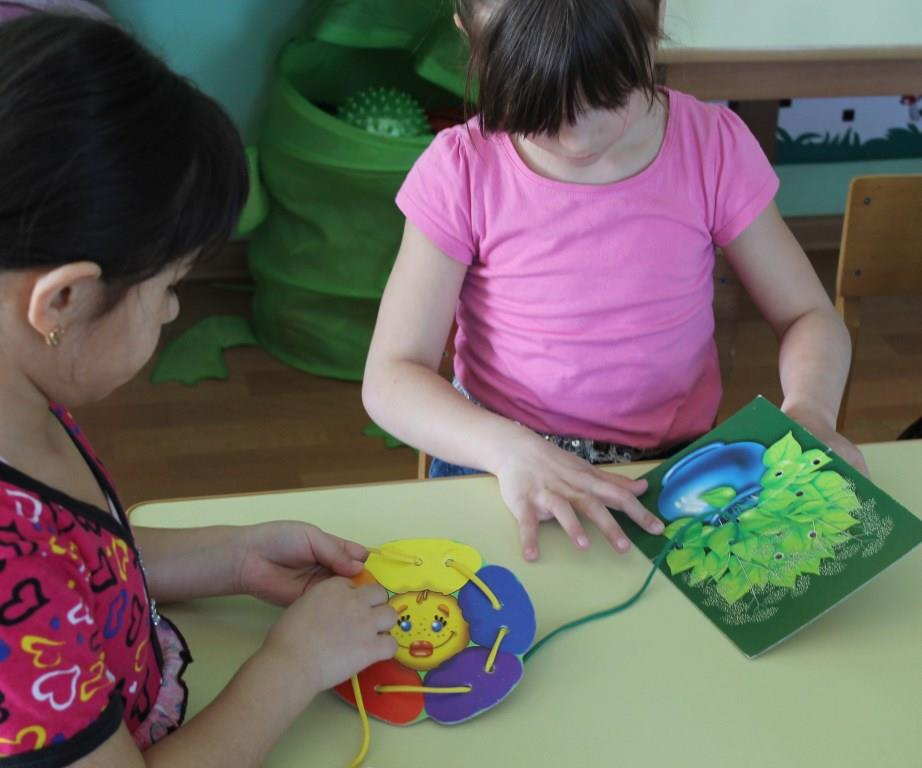 Биоэнергопластика
Соединение движений артикуляционного аппарата и движений кистей рук.
Особенности работы:
артикуляционные упражнения выполняются по стандартным методикам;
к артикуляционному упражнению присоединяется рука;
в упражнениях применяются игровые персонажи, счёт, музыка, стихи.
 
Систематическая работа способствует:
привлечению интереса детей к логопедическим занятиям;
положительным результатам в развитии артикуляционной, мелкой, общей моторики;
облегчает постановку, автоматизацию, дифференциацию и введение звуков в речь, повышая эффективность преодоления речевых нарушений.
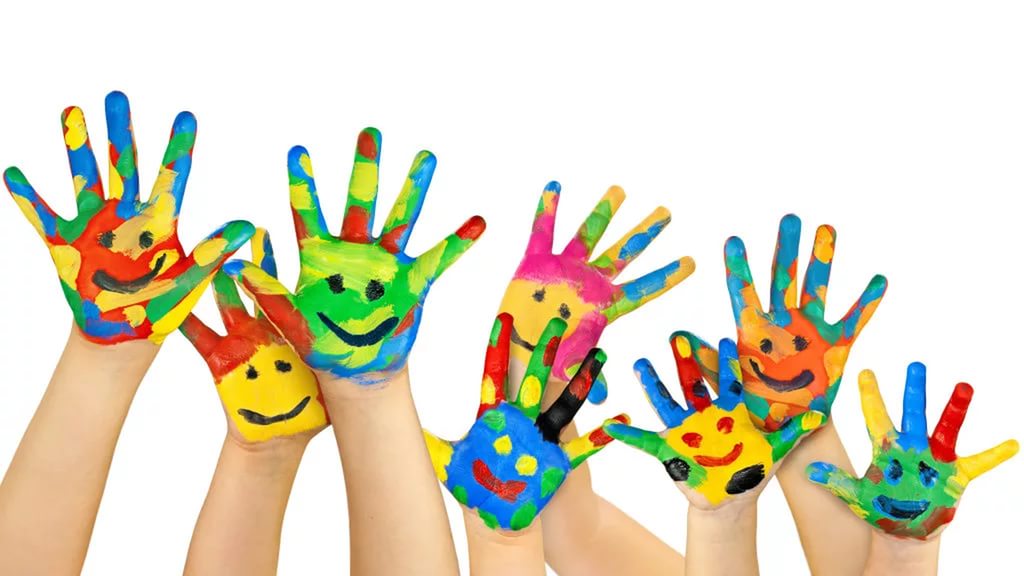 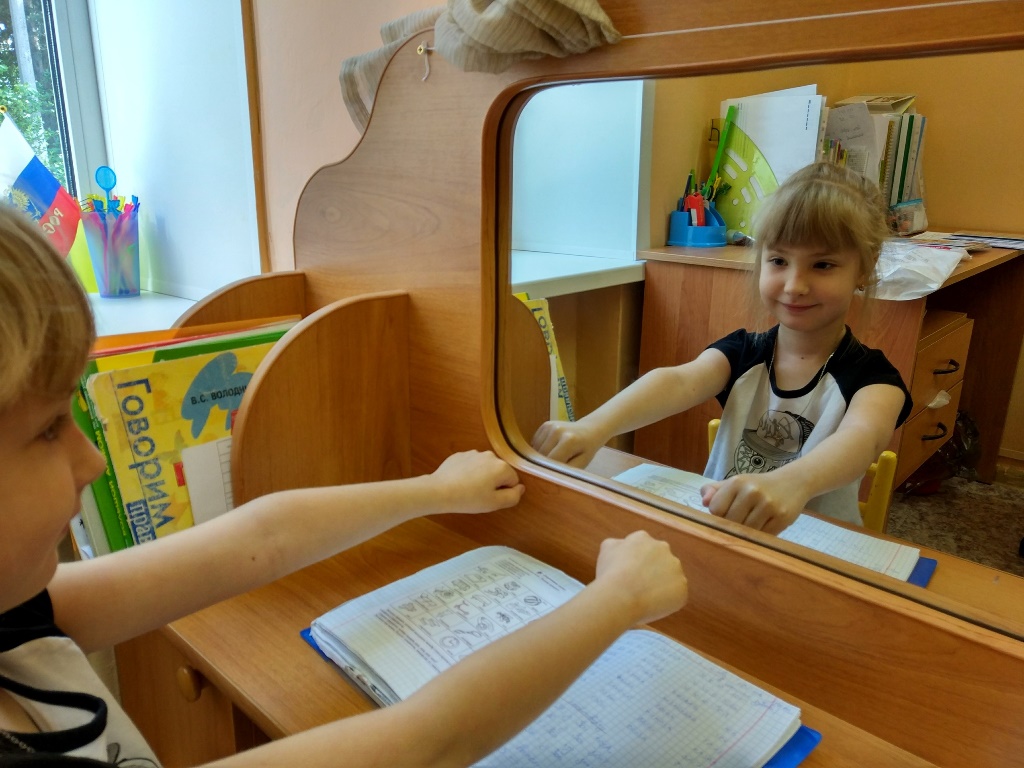 Упражнение «Улыбка»

Наш малыш – озорник тянет губки к ушкам.-Посмотрите, — говорит,-Я теперь — лягушка!
Губки растянуты в улыбку, зубы спрятаны, пальцы сжаты в кулак
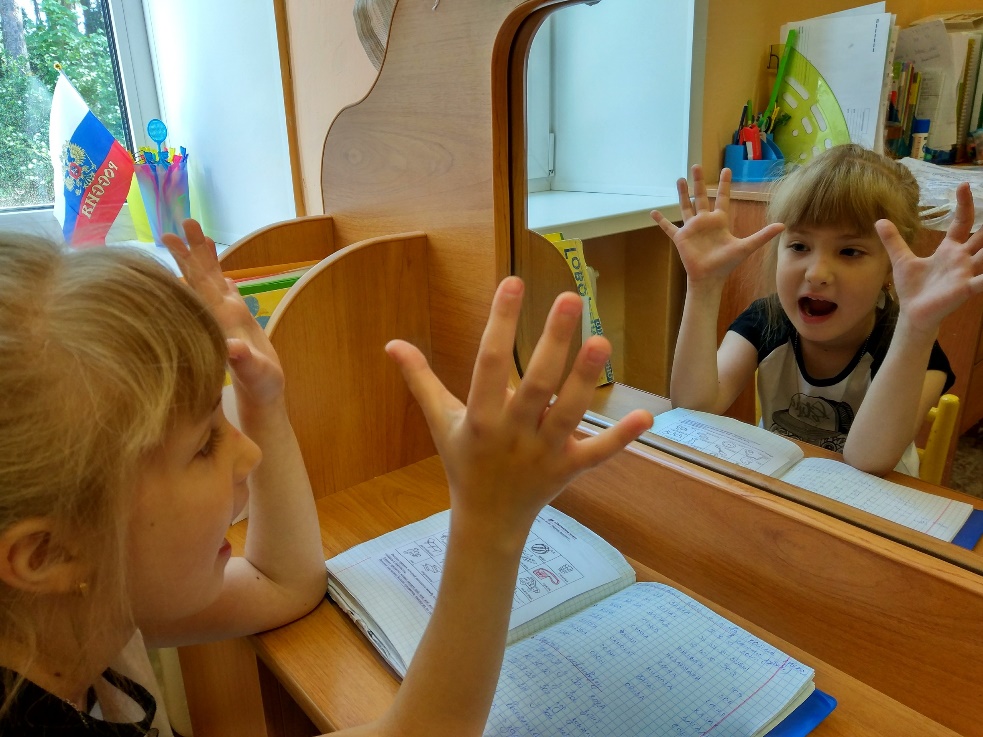 Упражнение «Бегемот»

Бегемот откроет рот,
Кашу просит бегемот

Открываем-закрываем рот, упражнение сопровождается сжиманием и разжиманием кистей рук
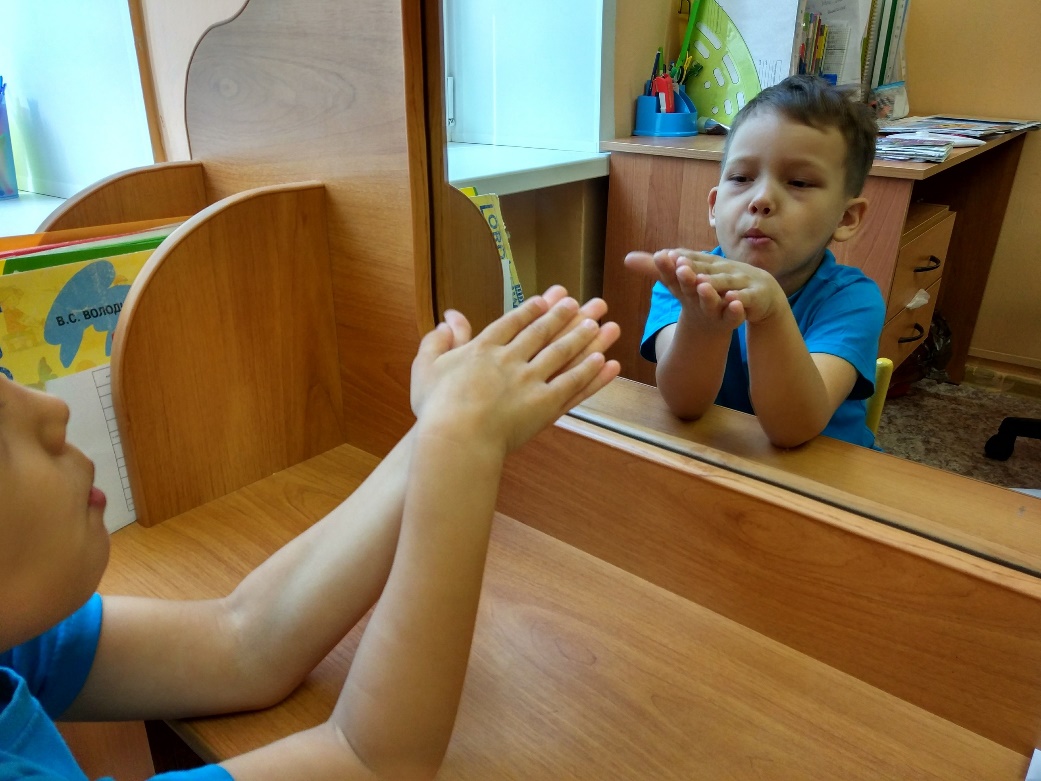 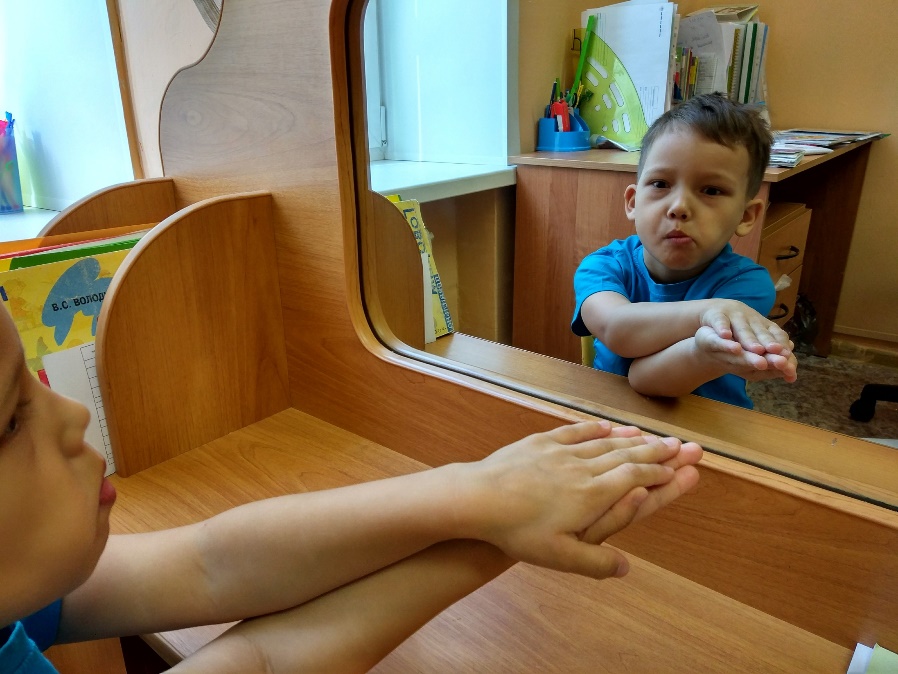 Упражнение «Футбол»
Мы в футбол с тобой играем,Мяч в ворота загоняем.
Кончик языка поочередно упирается в правую-левую щеку, одновременно с этим, сомкнутые кисти рук поворачиваются вправо-влево
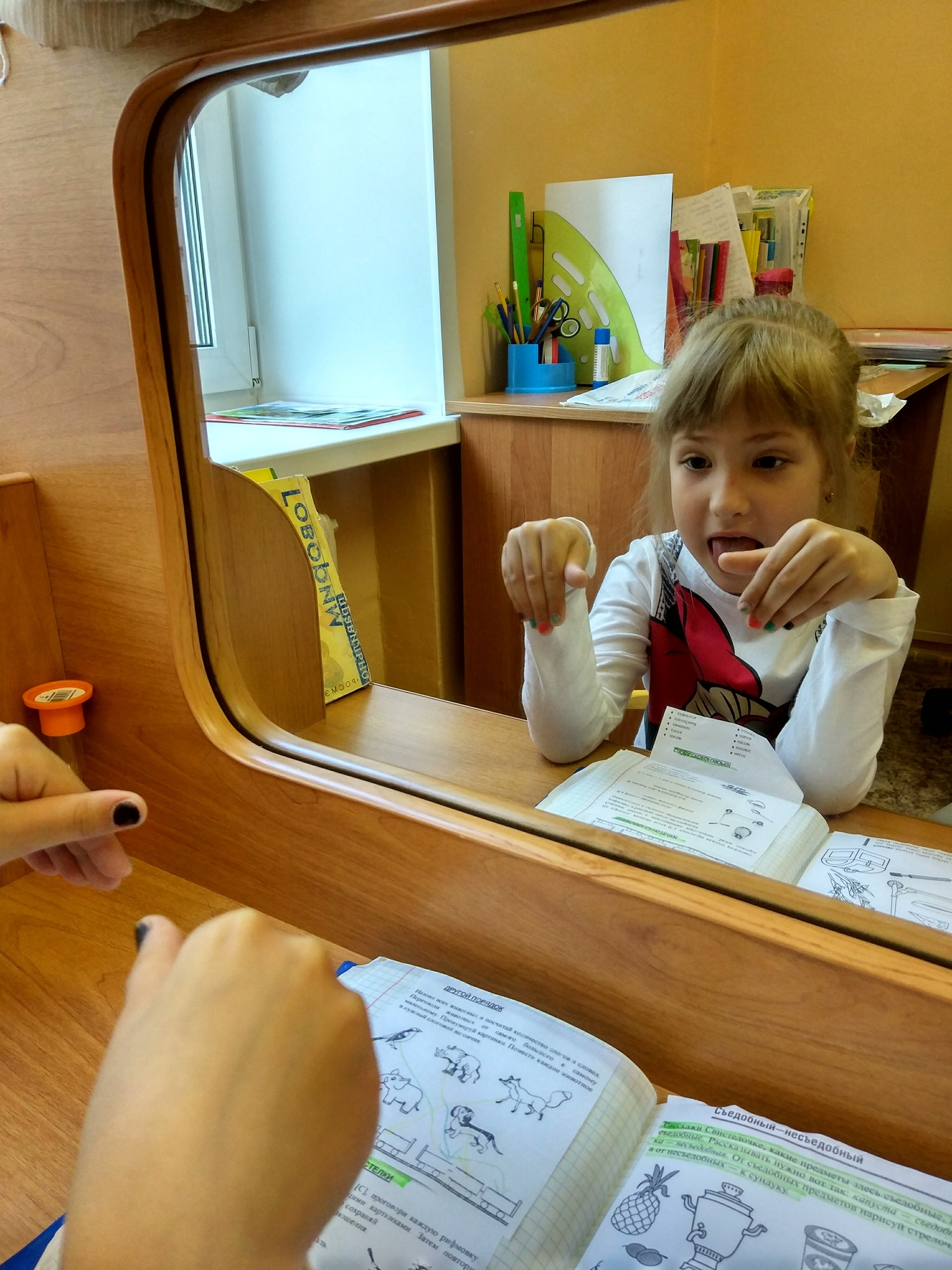 Упражнение «Горка»
Кончик языка в зубки упирается,Спинку выгибаем — горка получается

Пальчики сомкнуты, ладонь выгибается горкой, одновременно с этим, рот открыть. Кончик языка упереть в нижние зубки, спинку языка поднять вверх
Развитие межполушарного взаимодействия 
(с использованием рабочей тетради на логопедических занятиях)
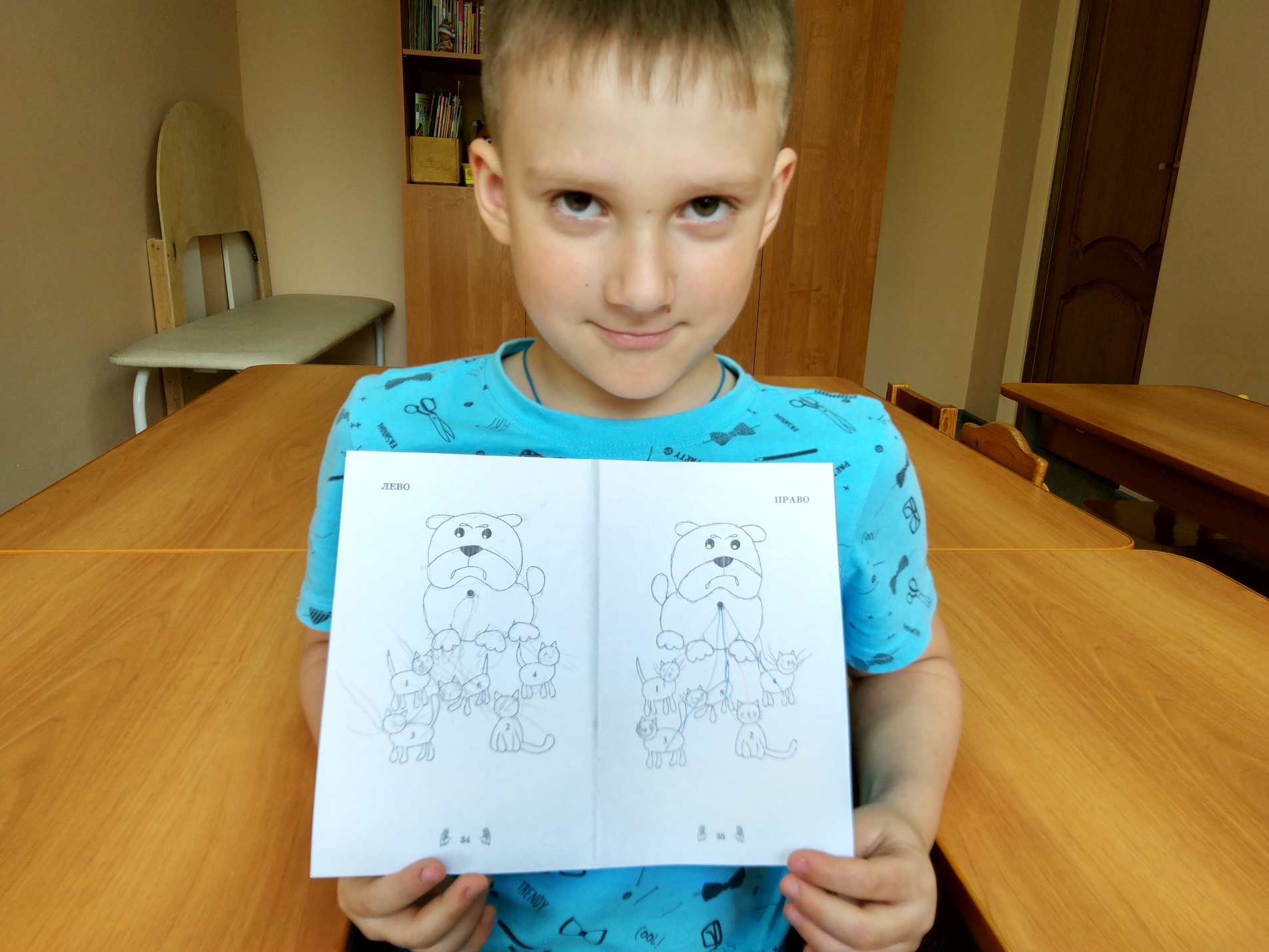 Занятие включают в себя игровые сеансы, направленные на синхронизацию работы полушарий мозга, что повышает его функциональные возможности
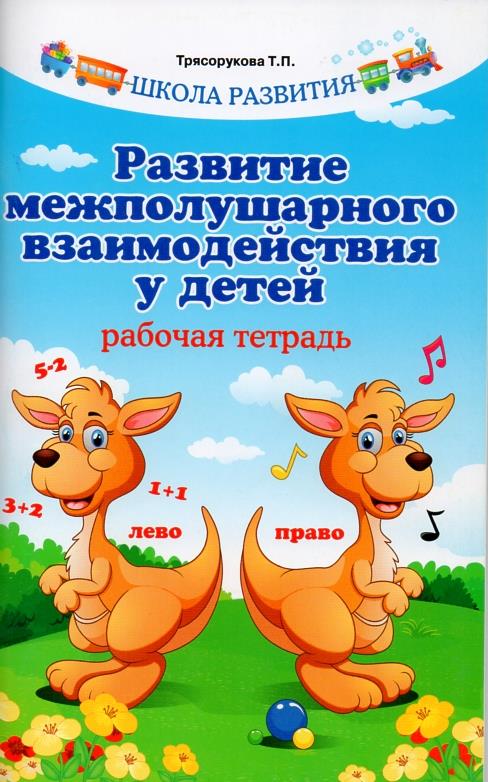 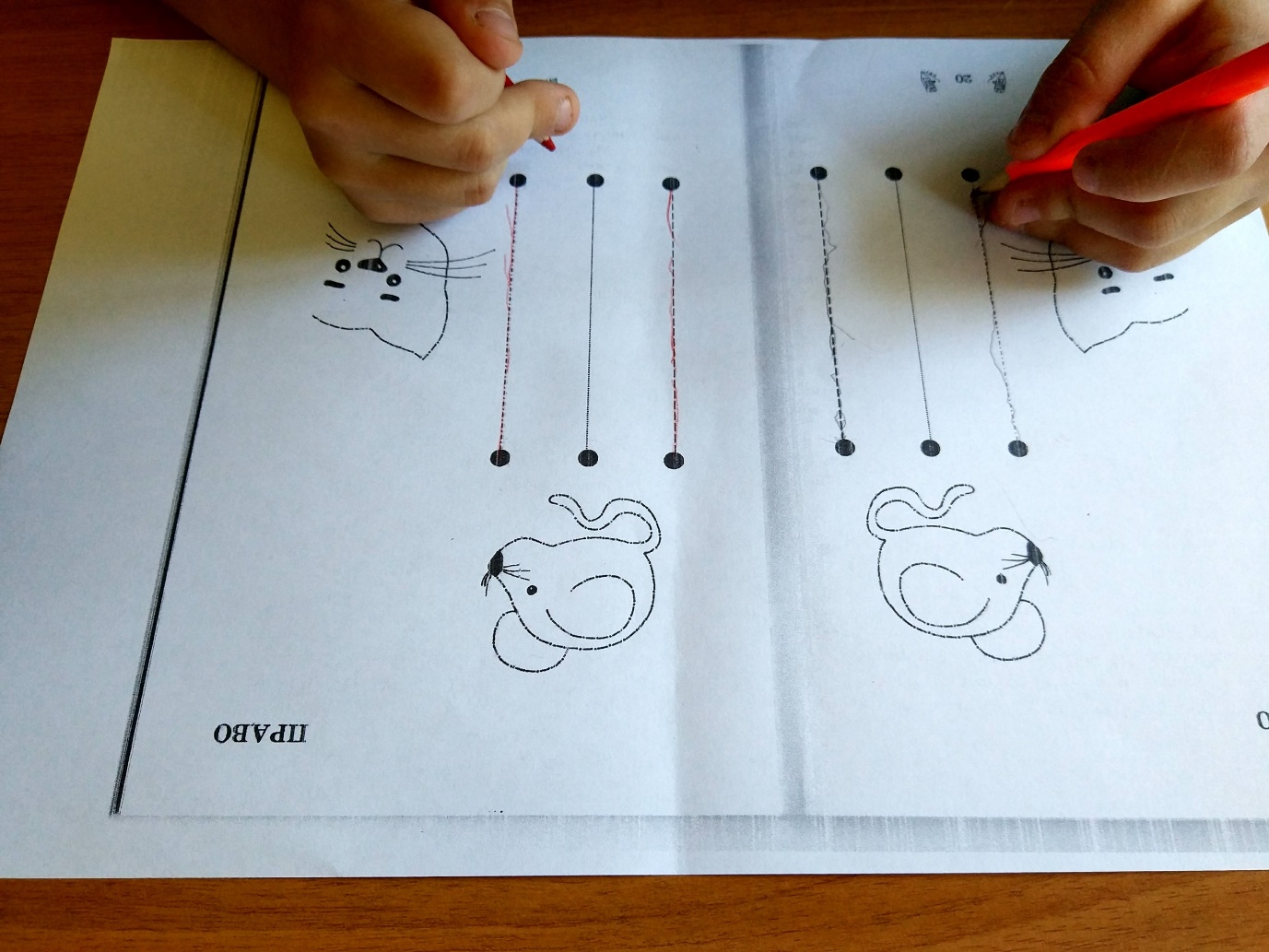 СПАСИБО ЗА ВНИМАНИЕ
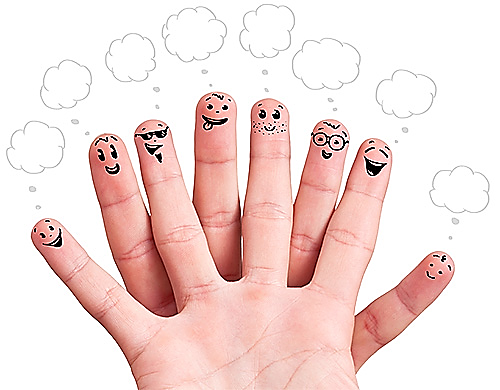 Литература
Кольцова М. М. Ребенок учится говорить. - М.: «Сов. Россия», 1973
Трясорукова Т.П. Развитие межполушарного взаимодействия у детей. – Ростов-на-Дону.: «Феникс», 2018
Ястребова А.В., Лазаренко О.И. Комплекс занятий по формированию у детей речемыслительной деятельности и культуры устной речи. - М., 2000